6491 G 02 obchodná prevádzka
príprava, skladovanie a predaj tovaru
predavač
praktické vyučovanie učebného odboru  obchodná prevádzka – príprava, skladovanie a predaj tovaru sa realizuje v zmluvných pracoviskách obchodných domoch TESCO,

žiaci vykonávajú cvičné práce v skladových priestoroch a predajných priestoroch obchodného domu, kde sa oboznamujú s jednotlivými druhmi tovarov
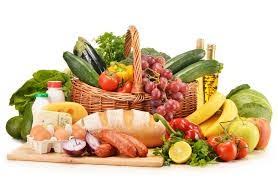 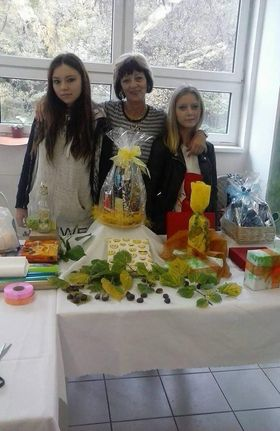 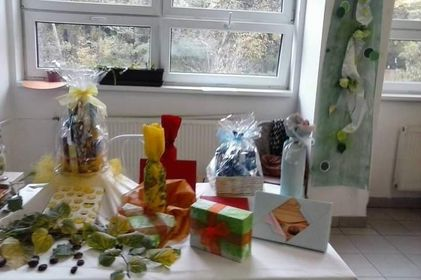 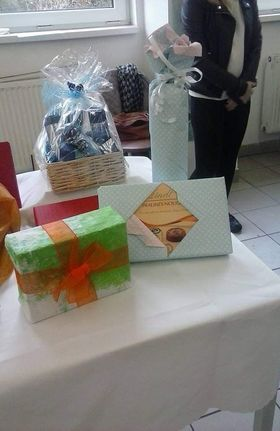 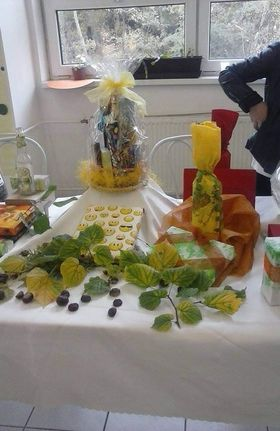 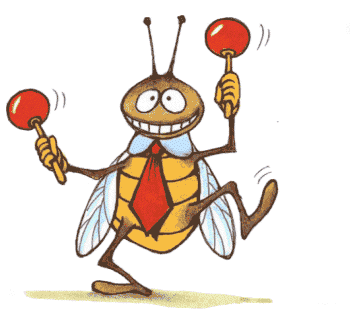 1. ročník

žiaci sa oboznamujú so zariadením predajne, zásadami ako správne skladovať tovar, aby sa zachovala jeho úžitková hodnota, 
 dôležitou súčasťou prípravy na povolanie je naučiť žiakov dodržiavať všetky zásady hygieny predaja tovaru.
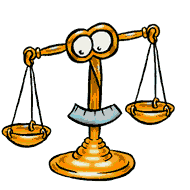 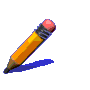 2. ročník

žiaci si prehlbujú vedomosti,  zručnosti a návyky pri práci s tovarom, 
učia sa spoznávať jednotlivé druhy tovarov, materiálov, 
učia sa používať baliaci materiál - balenie dezertu, fľaše a darčekové balenie košov
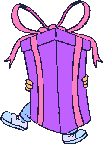 3. ročník

žiak vie  uplatňovať, používať teoretické vedomosti z odborných predmetov v praxi, 
samostatne sa podieľa na plnení pracovných úloh v predajni
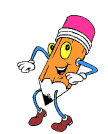 žiaci 3.ročníka vykonávajú OV individuálnou formou v predajniach Tesco, 
sú rozdelení samostatne na jednotlivé prevádzky, čo dáva priestor k ich samostatnosti 
tak sa pripravujú na úspešné ukončenie štúdia.
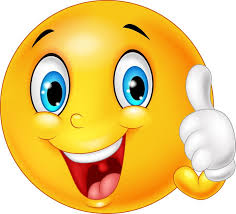 Stužková slávnosť
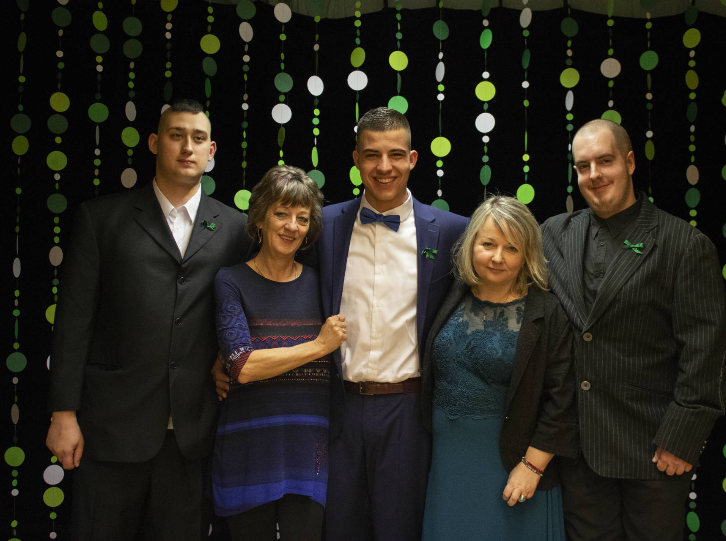 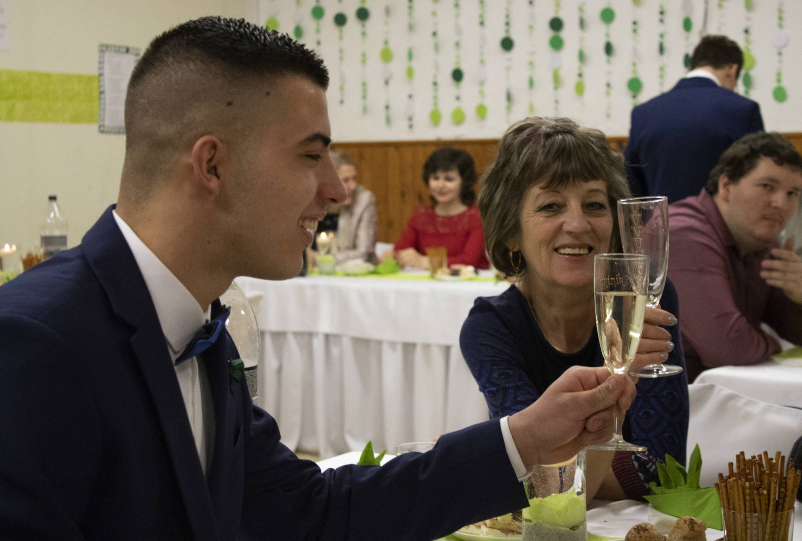 Nácvik zručností pri balení dezertu,  fľaše a darčekových košov
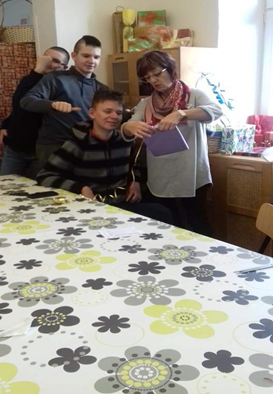 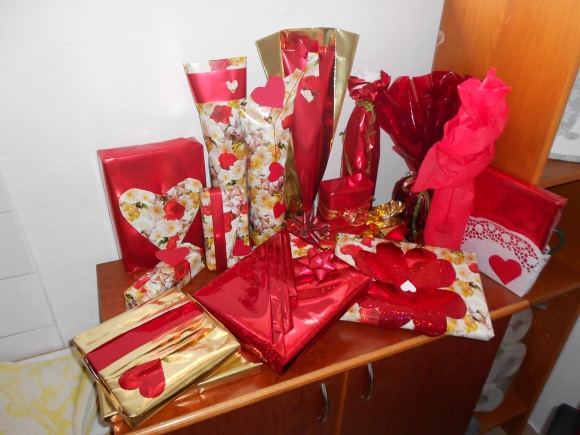 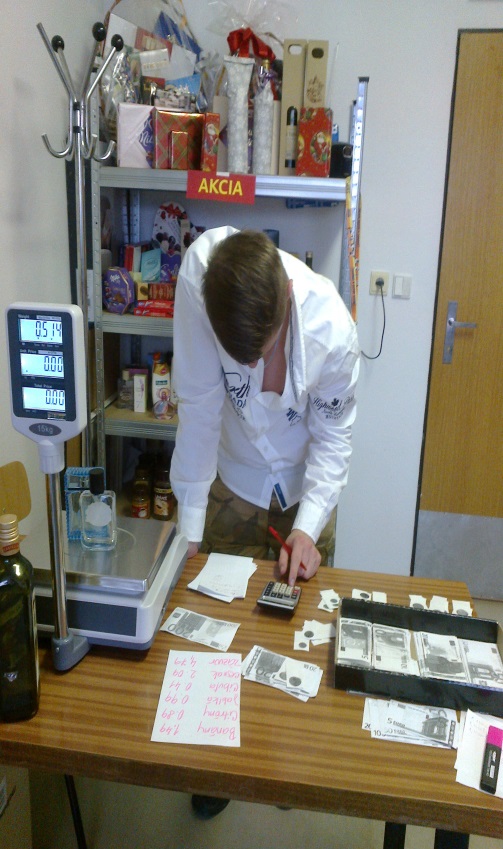 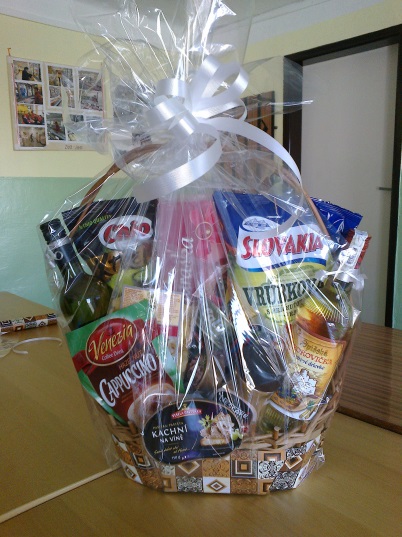 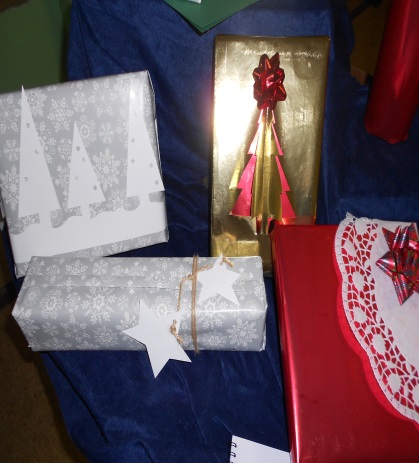 Ukážka žiakov pri práci
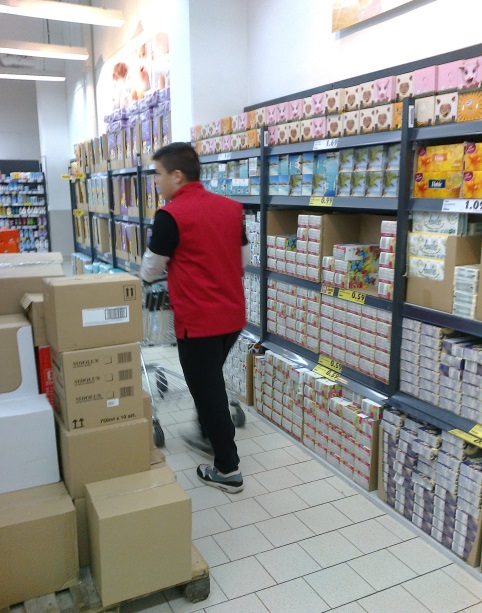 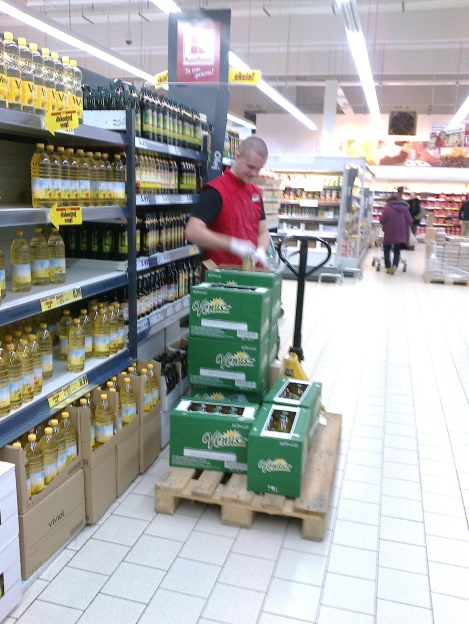 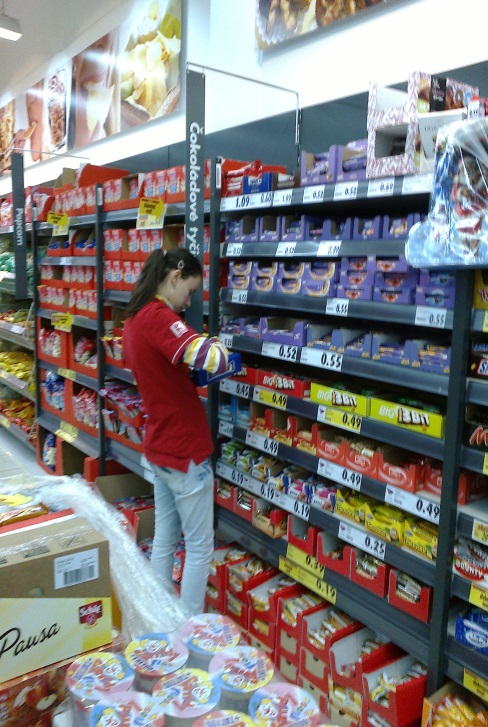 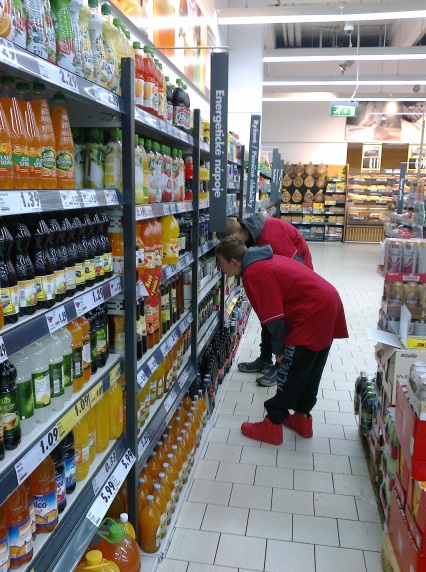 Celoslovenská súťaž v prehliadke zručnosti žiakov OU v Banskej Bystrici
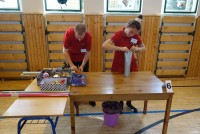 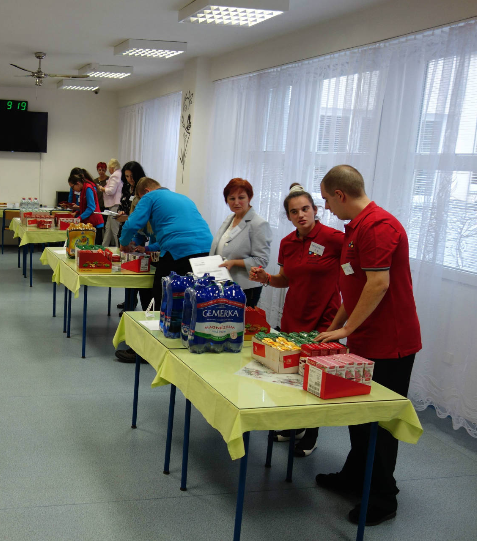 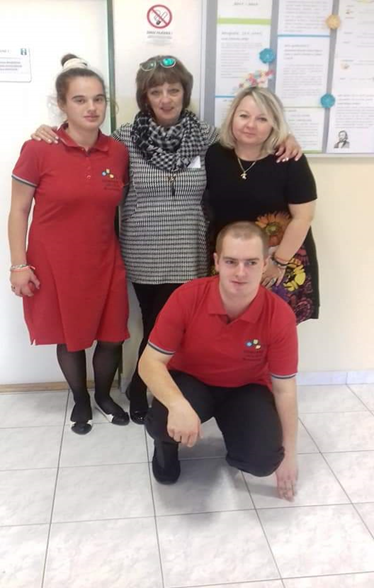 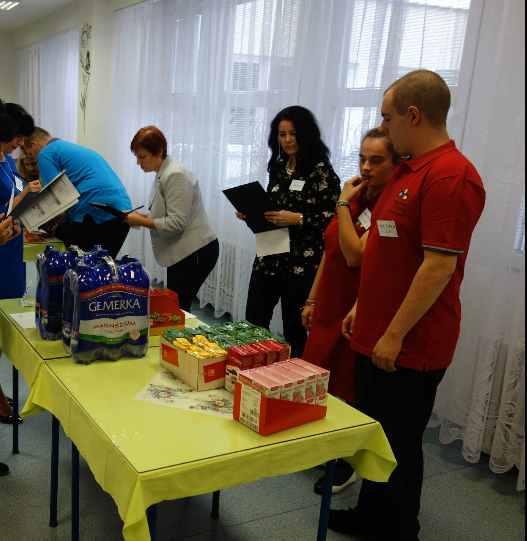 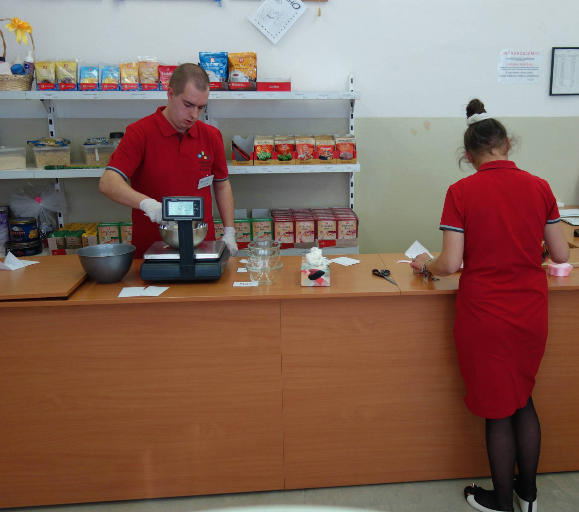 Profil absolventa

úspešným absolvovaním 3. ročného  vzdelávacieho programu v učebnom odbore Obchodná prevádzka – príprava, skladovanie a predaj  tovaru, žiak môže dosiahnuť tieto formy vzdelania: 

zaškolený 
žiak ovláda 30% praktických zručností určených učebnými osnovami pre odborný výcvik. 
dokladom o získanom vzdelaní je vysvedčenie a osvedčenie o zaškolení,
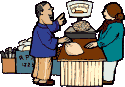 zaučený  
žiak ovláda 60% praktických zručností určených učebnými osnovami pre odborný výcvik 
dokladom o získanom vzdelaní je vysvedčenie a osvedčenie o zaučení,

vyučený 
žiak ovláda viac ako 60% praktických zručností určených učebnými osnovami pre odborný výcvik. 
po úspešnom vykonaní záverečnej skúšky žiak  získa  vysvedčenie o záverečnej skúške a výučný list.
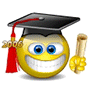 žiak, ktorý neovláda ani 30% praktických zručností získať osvedčenie o absolvovaní časti vzdelávacieho programu.
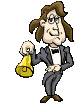 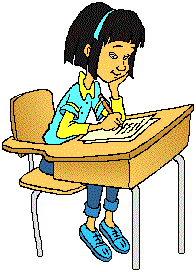 Uplatnenie absolventov


Absolventi učebného odboru, ktorí úspešne ukončia štúdium majú možnosť sa zamestnať v obchode, kde sú žiadanými pracovníkmi na rôznych pracovných pozíciách.
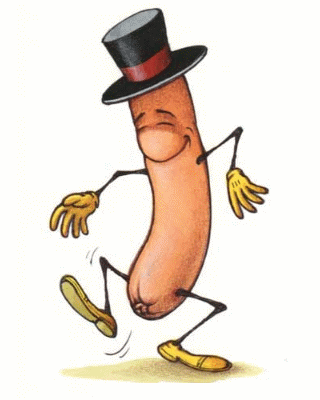 Ďakujeme, že prídete medzi nás
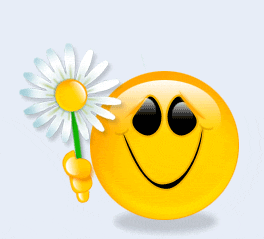